Un PROGRAMME pluriannuel DE RENFORCEMENT DE L’HOPITAL SAINT-ANTOINE DE JEREMIE  (HAÏTI) POUR REDUIRE LA MORTALITE MATERNO-INFANTILE DANS LA GRAND’ ANSE
Nantes-Métropole / CHU de Nantes / Gynécologie Sans Frontières
Hôpital Saint-Antoine de JEREMIE / Association des maires de Grand’Anse (AMAGA)
Mission Jérémie . Haïti  . avril 2014
1
5ème MISSION à Jérémie (HAÏTI) du 13 au 29 octobre 2014
MA VALLEGEAS, F.BOUSSARIE, A SARRAZIN
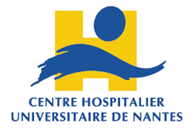 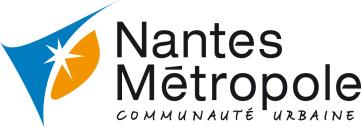 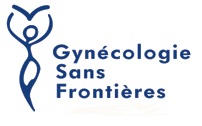 Mission Jérémie . Haïti  . avril 2014
2
PROGRAMME DE CETTE MISSION
Mission Jérémie . Haïti  . avril 2014
3
HOPITAL DE JEREMIEFORMATION INITIALE ET CONTINUE1ère partie
Mission Jérémie . Haïti  . avril 2014
4
Mise en place du renforcement du programme d’obstétrique
Mission Jérémie . Haïti  . avril 2014
5
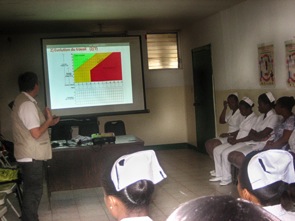 Formation continue des infirmières
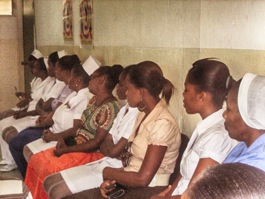 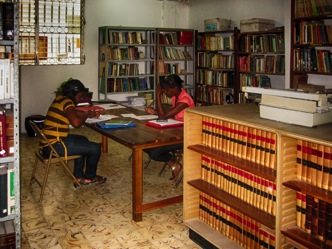 Mission Jérémie . Haïti  . avril 2014
6
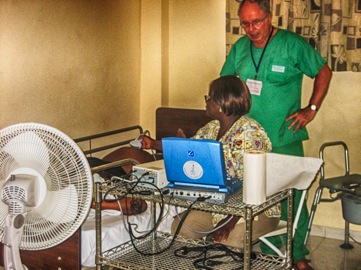 Formation continue 
des Sages-femmes
et des médecins
Dans une salle temporairement dédiée à l’échographie, les sages-femmes et les médecins de l’Hôpital Saint Antoine de Jérémie apprennent les bases de l’échographie-doppler avec le Dr BOUSSARIE
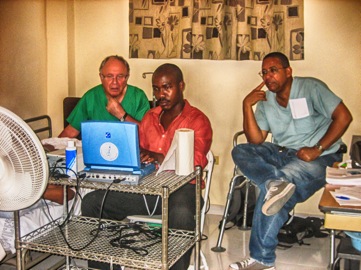 Mission Jérémie . Haïti  . avril 2014
7
Formation initiale 
des élèves infirmières 
de l ’ EINDPS
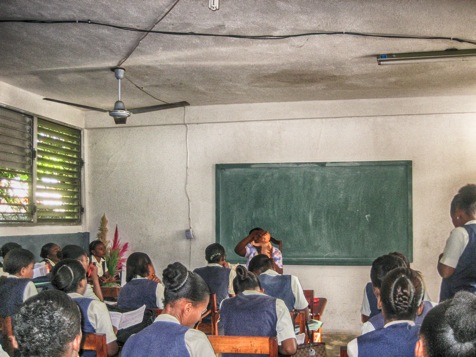 Les cours de gynécologie-obstétrique sont assurés par Miss PIERRE et Miss GERMAIN, sages-femmes.
Les élèves vont en stage à la maternité de l’Hôpital St Antoine.
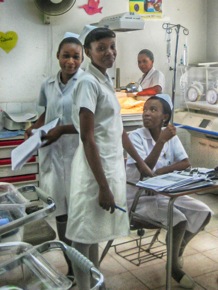 Mission Jérémie . Haïti  . avril 2014
8
Formation initiale des élèves infirmières de l ’ EINDPS lors d’un stage communautaire dans la commune des Abricots
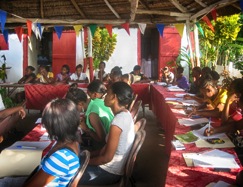 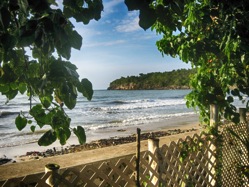 Quoi de plus idyllique que de faire de la formation au bord de la plage !!...

Les élèves s’exercent à l’utilisation du partogramme.

Nous faisons quelques rappels sur les 1ers gestes qui peuvent sauver en pratique obstétricale de base
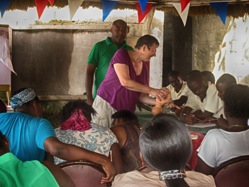 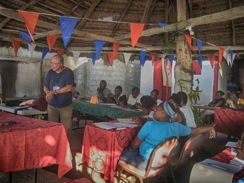 Mission Jérémie . Haïti  . avril 2014
9
Hôpital St Antoine de JEREMIEMANAGEMENT ET ORGANISATION DU SERVICE DE MATERNITE2ème  partie :
Mission Jérémie . Haïti  . avril 2014
10
LES STAFFS : L’EXAMEN DES DOSSIERS et L’INFORMATION DU PERSONNEL
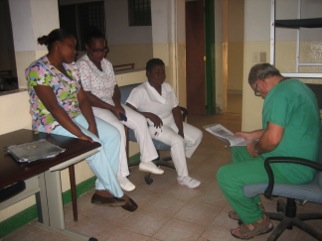 La mise en place de staffs devrait faciliter l’organisation des soins et le suivi des patientes. 


L’amélioration de la prise en charge des patientes passe par une information du personnel.
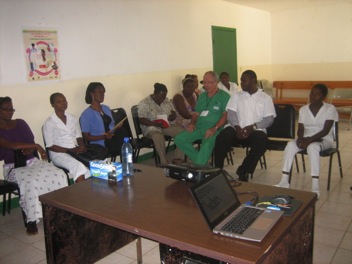 Mission Jérémie . Haïti  . avril 2014
11
Hôpital St Antoine de JEREMIEPROGRAMMATION des TRAVAUX  de RENOVATION de la MATERNITE et DEMENAGEMENTS 3ème  partie :
Créer 3 boxes d’accouchements 
	2 consultations d’urgence 
	1 poste infirmier 
	1 local ménage  
	1 salle de décontamination 
Rénover la salle de pré-travail et les chambres d’hospitalisation 
Installer la sage-femme cadre dans un bureau
Mission Jérémie . Haïti  . avril 2014
12
Organiser une salle  d’accouchement pour la durée des travaux
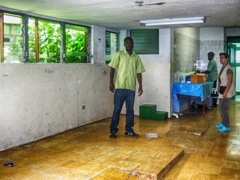 Il faut commencer par déménager la salle de pré-travail avant de transférer la salle d’accouchement.
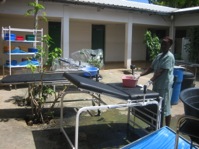 Le déménagement est l’occasion de faire un grand ménage.
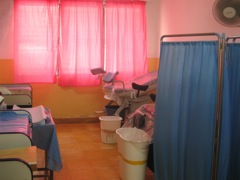 La salle d’accouchement est opérationnelle : 
Les futures mères sont attendues pour leur accouchement.
Mission Jérémie . Haïti  . avril 2014
13
Aménager temporairement le secteur d’hospitalisation
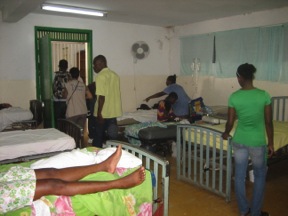 Isoler les patientes du secteur en travaux
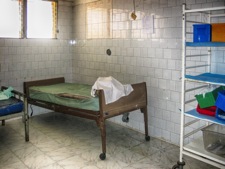 Eliminer le matériel le plus vétuste
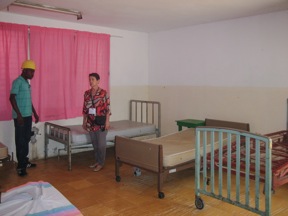 Ajouter des lits dans la chambre la plus grande.
Mission Jérémie . Haïti  . avril 2014
14
Les travaux de réhabilitation commencent
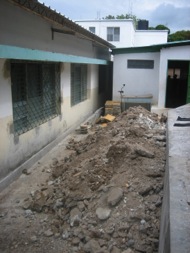 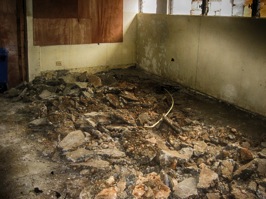 MA VALLEGEAS suit l’avancement des travaux
On commence les nouveaux aménagements
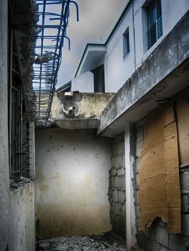 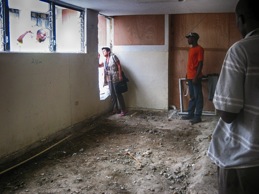 On casse le sol et les murs
On sort les gravas
Mission Jérémie . Haïti  . avril 2014
15
La nouvelle salle d’échographie
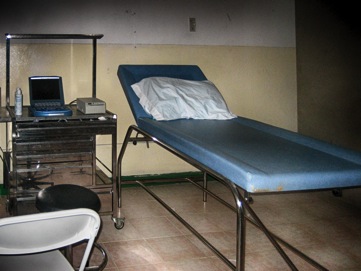 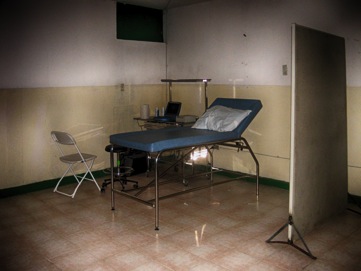 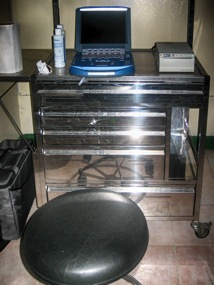 La  salle de sonographie est aménagée pour accueillir la consultation d’échographie obstétricale.
Mission Jérémie . Haïti  . avril 2014
16
Le partenariat entre l'Hôpital de Saint Antoine de Jérémie, Nantes Métropole, le CHU de Nantes et Gynécologie sans Frontières se poursuit.
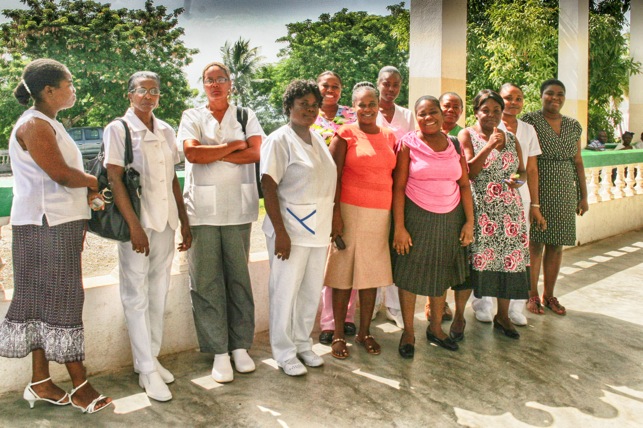 L’équipe de la maternité nous attend  pour la prochaine mission
Mission Jérémie . Haïti  . avril 2014
17